Figure 1 Forecasted cigarette consumption with trend breaks. The annual per adult cigarette consumption and ...
Eur J Public Health, Volume 28, Issue suppl_2, October 2018, Pages 17–21, https://doi.org/10.1093/eurpub/cky152
The content of this slide may be subject to copyright: please see the slide notes for details.
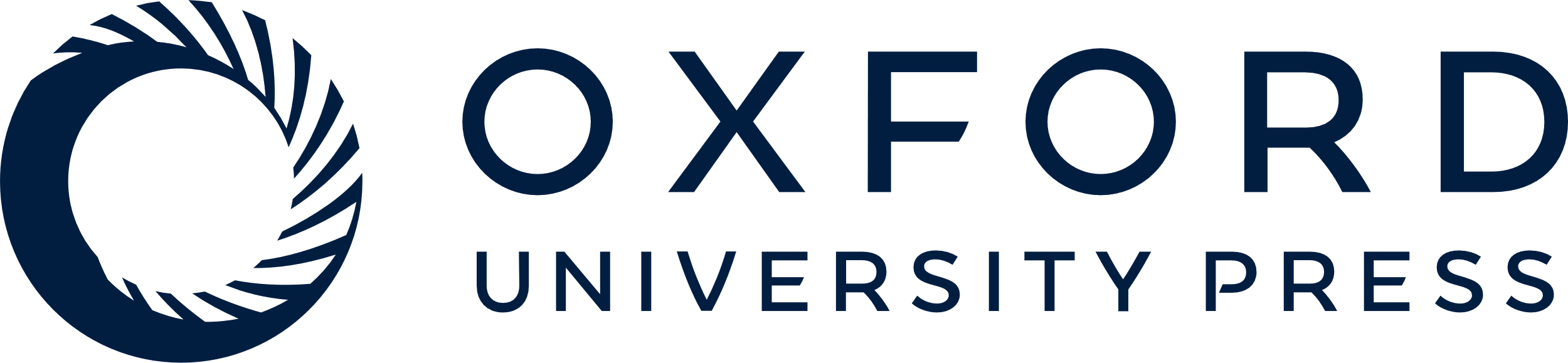 [Speaker Notes: Figure 1 Forecasted cigarette consumption with trend breaks. The annual per adult cigarette consumption and one-step-ahead forecasts obtained from the fitted trend model with trend changes identified by the Bayesian change point algorithm is shown. Shaded region denotes 95% forecast confidence interval. Vertical straight lines are drawn at years where a significant trend change identified (see table 1)


Unless provided in the caption above, the following copyright applies to the content of this slide: © World Health Organization, 2018.This is an Open Access article distributed under the terms of the Creative Commons Attribution 3.0 IGO License (https://creativecommons.org/licenses/by/3.0/igo/) which permits unrestricted reuse, distribution, and reproduction in any medium, provided the original work is properly cited.]